Demolice, recyklace
10.Přednáška
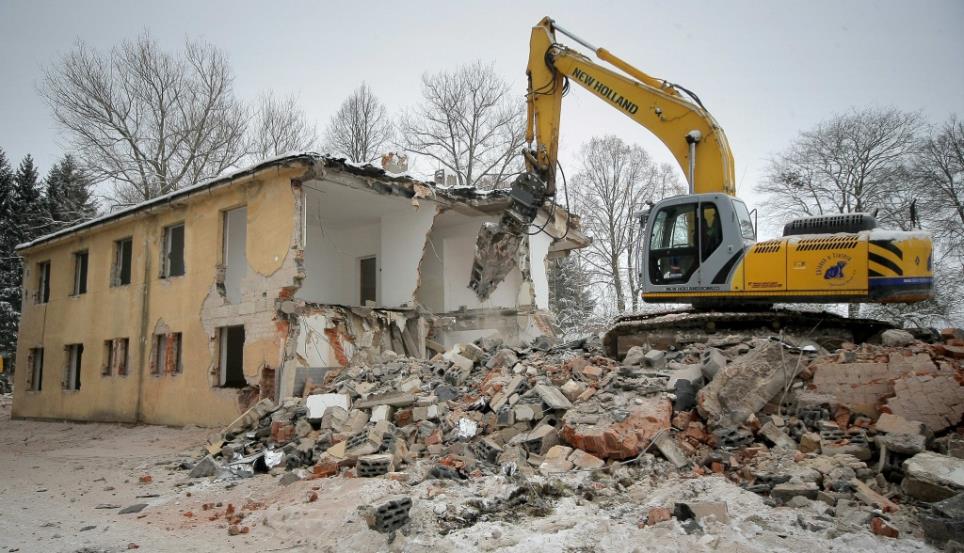 BW06/56 – STAVEBNÍ STROJE					Ing. Svatava Henková, CSc.
Základní druhy technologií demoličních prací
Postupné rozebírání
týká se malých objektů a provádí se ručně (páčidla, krumpáče, bouracích kladiva atd.)
Postupné rozebírání pomocí těžké techniky
nejčastější, týká se objektů o několika podlažích
Bourání pomocí pneumatických kladiv
používá se převážně pro demolici vozovek, chodníků, opěrných stěn apod.
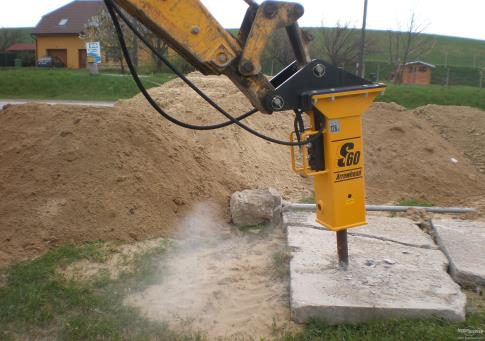 BW06/56 - STAVEBNÍ STROJE
Zdroj: www.hyperinzerce.cz
Základní druhy technologií demoličních prací
Demolice za použití demoliční koule
provádí se rozhoupáváním demoliční koule 
tato technologie je nejefektivnější proti zdivu
je velice pomalá → dnes málo používaná metoda
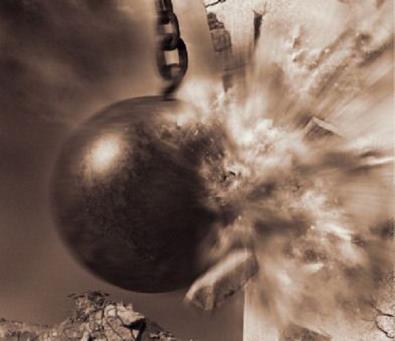 BW06/56 - STAVEBNÍ STROJE
Zdroj: www.radiobeat.cz
Základní druhy technologií demoličních prací
Demolice za použití výbušniny
převážně u vysokých a rozměrných budov nebo komínů
náročný a nákladný způsob
Technologie řezání plamenem neboli autogenem
používá se u velkých ocelových konstrukcí a staveb s kovovým skeletem (např. tovární haly, mostní konstrukce)
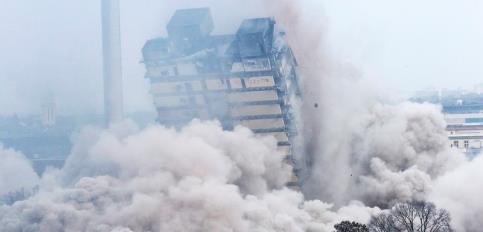 BW06/56 - STAVEBNÍ STROJE
Zdroj: www.tyden.cz
Demolice pomocí těžké techniky
Příprava objektu před demolicí
objekty určené k demolice se odpojí od všech inženýrských sítí
vymezí se prostor demolice
zajistí se ochrana inženýrských sítí, které nesmí být demolicí dotčeny
Odstrojení objektu
provádí se kvůli dostatečnému třídění bouraných materiálů
BW06/56 - STAVEBNÍ STROJE
Demolice pomocí těžké techniky
Samotná demolice
za použití těžké mechanizace (bourací kladiva, hydraulické nůžky,demoliční výložníky, nakladače, rypadla apod.)
práce jsou prováděny shora dolů s ohledem na stabilitu a postupně, aby bylo možné dále separovat jednotlivé materiály (kvůli recyklaci)
důležitou součástí demolice je kropení (omezení prašnosti)
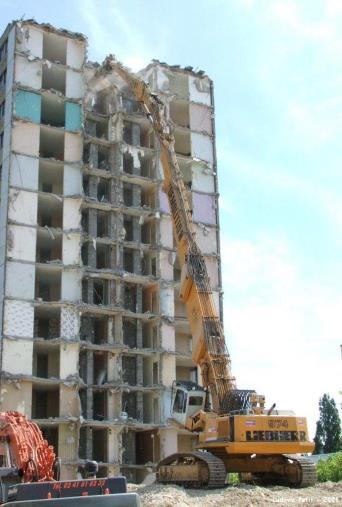 BW06/56 - STAVEBNÍ STROJE
Zdroj: www.bagry.cz
Demolice pomocí těžké techniky
Dokončovací fáze
jednotlivé roztříděné materiály z demolice se recyklují (popř. jsou odváženy na skládky)
V průběhu demoličních prací dochází v okolí přechodně k zatížení životního prostředí (prašnost, hluk, nebezpečné látky, vibrace, stavební odpad).
Tuto zátěž je nutné podřídit požadavkům zákona a souvisejících předpisů.
BW06/56 - STAVEBNÍ STROJE
Stroje používané při demolicích
Použití demoliční techniky je závislé na:
umístění objektu, zejména vzhledem ke stávající zástavbě či okolí stavby
na velikosti objektu a na materiálech, z kterých byl objekt postaven
Jako pracovní zařízení pro demolici se využívají přídavná zařízení například na rypadla a rypadlo-nakladače na pásových či kolových podvozcích. 
Je možné také použít demoliční výložníky různé délky podle velikosti objektu.
BW06/56 - STAVEBNÍ STROJE
Stroje používané při demolicíchHydraulická bourací kladiva
Lehká bourací kladiva
Používají se zejména pro:
stavby silnic
výkopové a bourací práce menšího rozsahu
renovace budov
zmenšení vstupních rozměrů materiálu pro drcení v lomech
úpravu krajiny
BW06/56 - STAVEBNÍ STROJE
Stroje používané při demolicíchHydraulická bourací kladiva
Střední bourací kladiva
Používají se zejména pro:
primární dobývání kameniva
druhotné rozpojování kameniva
demolice středního a většího rozsahu
stavby tunelů
výkopové práce a zakládání staveb
Těžká bourací kladiva
použití převážně pro větší stavby a demolice velkého rozsahu
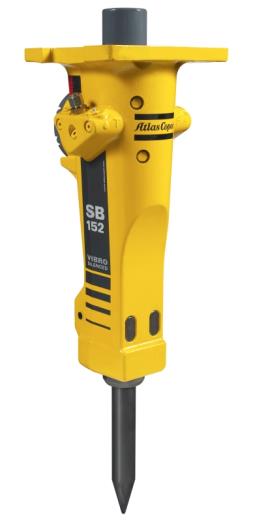 BW06/56 - STAVEBNÍ STROJE
Zdroj: www.bld.cz
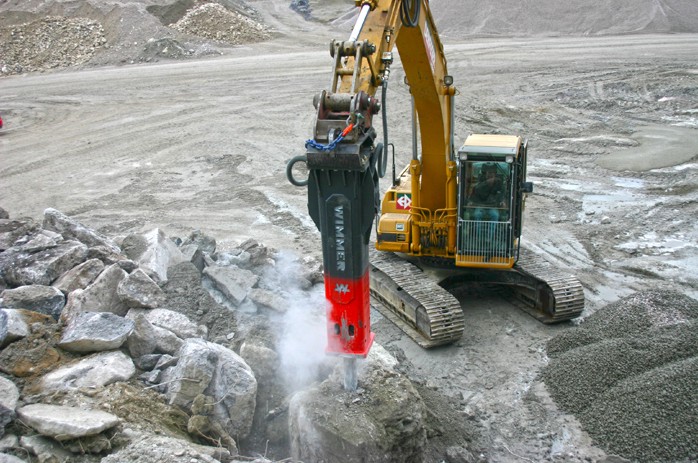 Zdroj: www.edb.cz
BW06/56 - STAVEBNÍ STROJE
Stroje používané při demolicíchKombinované nůžky
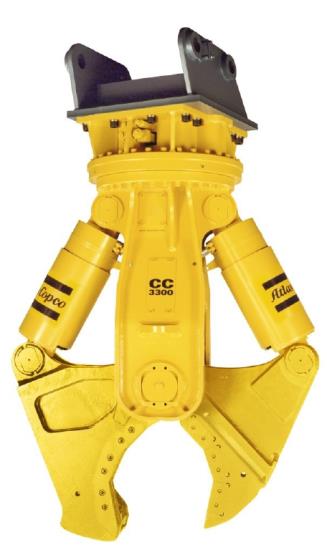 Výhody tohoto přídavného zařízení:
velký rozsah natáčení
nízké zatížení přenášené na nosič
výměnné břity, zuby a čelisti pro univerzální použití a pro stříhání oceli
Patří mezi nejvyužívanější zařízení při demolicích všech rozsahů a pro zmenšování rozměrů suti.
BW06/56 - STAVEBNÍ STROJE
Zdroj: www.atlascopco.cz
Stroje používané při demolicíchMultifunkční drapáky
Mezi vlastnosti tohoto zařízení patří:
hydraulická rotační jednotka umožňující otočení v rozsahu 360°
dva hydraulické válce pro velkou sílu sevření
velký objem drapáku
Používají se zejména pro bourání zděných a dřevěných konstrukcí.
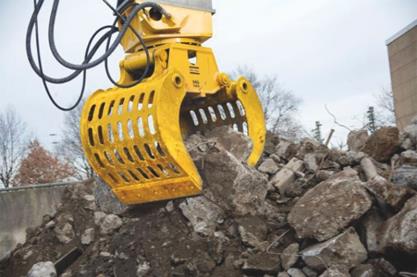 BW06/56 - STAVEBNÍ STROJE
Zdroj: www.silnice-zeleznice.cz
Stroje používané při demolicíchDemoliční drtiče
Mezi hlavní vlastnosti demoličních drtičů patří:
příznivý poměr výkonnosti k hmotnosti
přímé čelisti
hydraulická rotační jednotka umožňující otočení v rozsahu 360° 
krátké doby cyklu
vyměnitelné břity, zuby a desky zubů
Používá se převážně k základním demoličním pracím na železobetonových konstrukcích, rozpojování nadměrné suti a k oddělování ocelové výztuže od betonu.
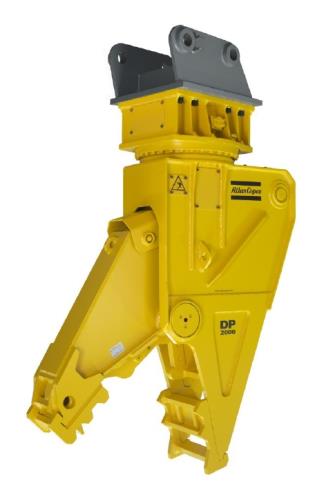 Zdroj: www.atlascopco.cz
BW06/56 - STAVEBNÍ STROJE
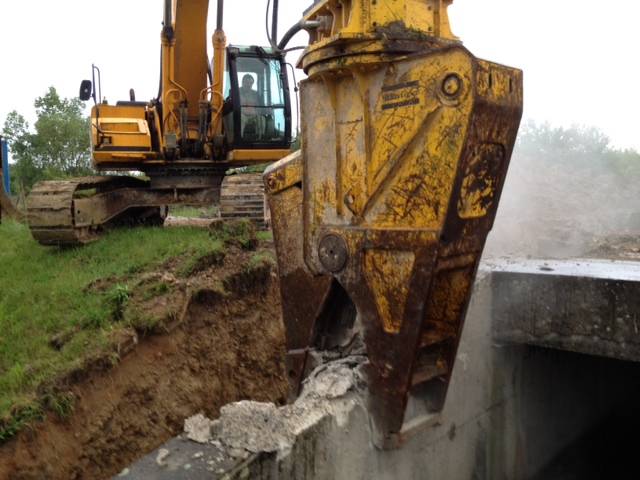 BW06/56 - STAVEBNÍ STROJE
Zdroj: www.bagriste.cz
Stroje používané při demolicíchDemoliční drtiče objemné suti
Vlastnostmi drtičů objemné suti jsou:
zvláště široké čelisti pro velkou průchodnost
krátké doby cyklu
snadno vyměnitelné břity, zuby a desky zubů
hydraulická rotační jednotka dovolující neomezené otáčení
Používají se pro demolice různých rozsahů, demolice železobetonových prvků, druhotné rozpojování nadměrné suti a oddělování ocelové výztuže od betonu.
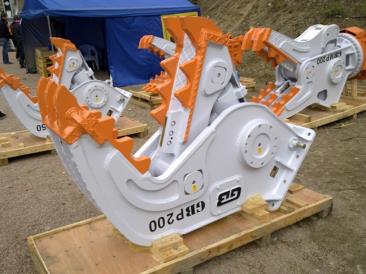 BW06/56 - STAVEBNÍ STROJE
Zdroj: www.iskuvasara.fi
Stroje používané při demolicíchNůžky na šrot
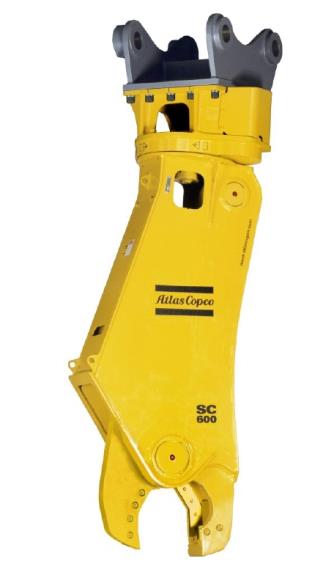 Mezi vlastnosti tohoto zařízení patří:
velká střižná síla po celé délce břitů
výkonný pracovní válec
hydraulická rotační jednotka umožňující otočení v rozsahu 360° (pro rychlé a přesné polohování)
krátké doby cyklu
Používá se zejména pro stříhání ocelových konstrukcí a pro bourací práce uvnitř budov a v kontaminovaných prostorách.
BW06/56 - STAVEBNÍ STROJE
Zdroj: www.atlascopco.cz
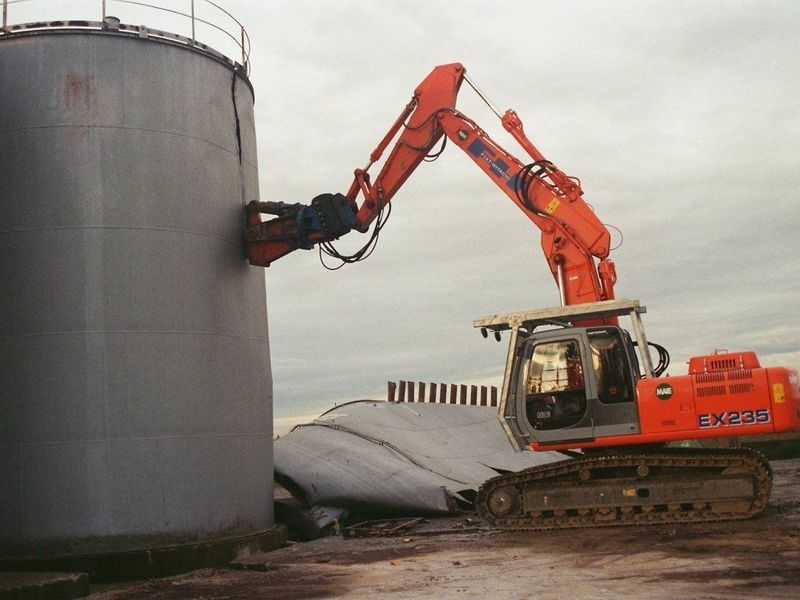 BW06/56 - STAVEBNÍ STROJE
Zdroj: www.directindustry.com
Stroje používané při demolicíchRuční nářadí
Mezi ruční nářadí používané k demolicím můžeme zařadit:
hydraulická kladiva
hydraulická pikovací kladiva
hydraulická vrtací kladiva
hydraulické jádrové vrtačky
hydraulické kotoučové pily
hydraulické vytahovače pilotů
pneumatická kladiva
pneumatická vrtací kladiva
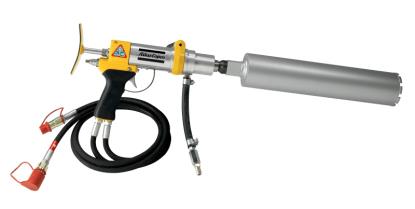 Zdroj: www.bld.cz
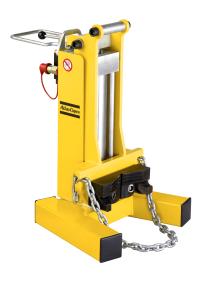 BW06/56 - STAVEBNÍ STROJE
Zdroj: www.machineservis.cz
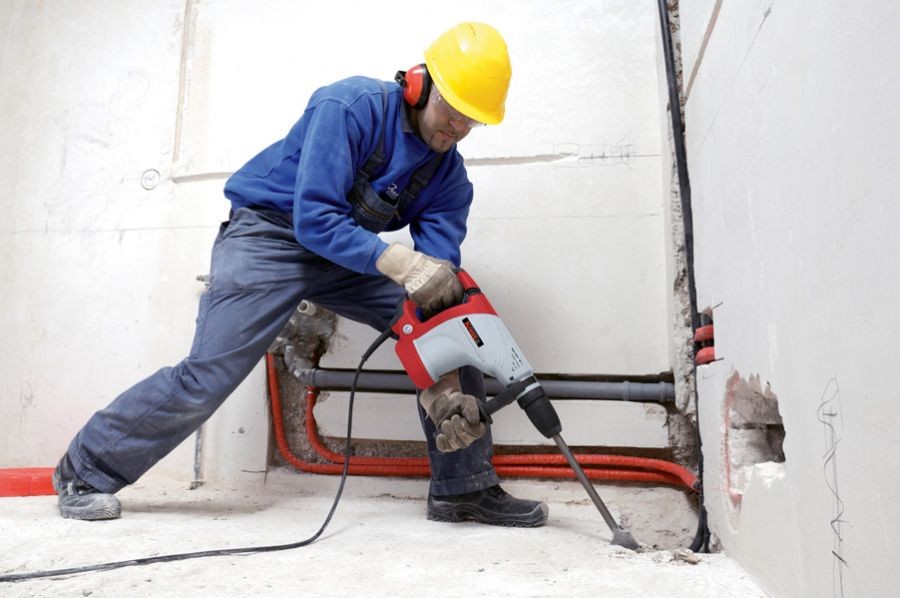 Zdroj: www.naradi-hrebec.cz
BW06/56 - STAVEBNÍ STROJE
Stroje používané při demolicíchNakladače
Volba nakladače je závislá na požadovaném objemu lžíce.
Je možné používat jakékoli volně dostupné stroje, jak na kolovém, tak na pásovém podvozku:
kolové nakladače
pásové nakladače
smykové nakladače
rypadlo-nakladače
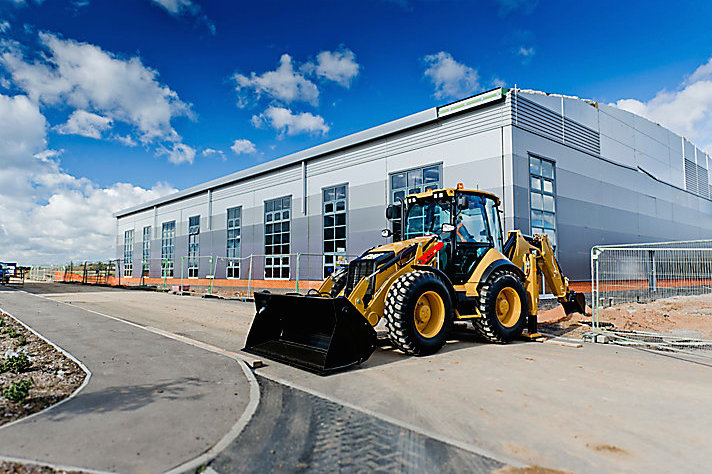 Zdroj: ww.cat.com
BW06/56 - STAVEBNÍ STROJE
Stroje používané při demolicíchNákladní automobily
Pro přepravu demoliční suti a stavebního odpadu je nutné použít nákladní automobily. 
Typy, počty a parametry používaných nákladních automobilů se odvíjí od objemu materiálu, který je nutné odvážet. 
Výběr nákladních automobilů většinou záleží na složení vozového parku provádějící firmy.
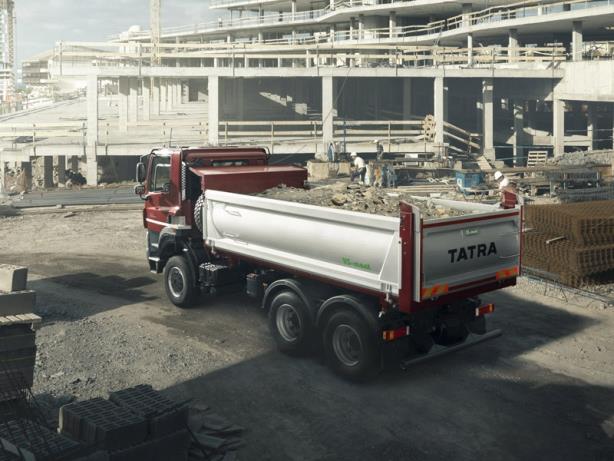 Zdroj: www.tatra.cz
BW06/56 - STAVEBNÍ STROJE
Recyklace
Stavební odpad představuje asi 25% všech produkovaných odpadů a stává se jedním z hlavních problémů ochrany životního prostředí. 
Výhodou stavebního odpadu je velká možnost zpětného využití stavebních odpadů.
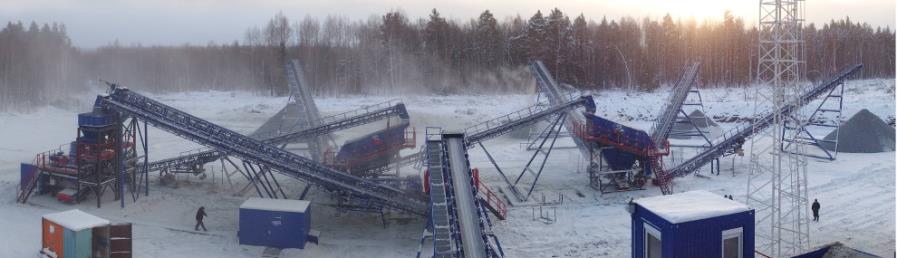 Zdroj: www.resta.cz
BW06/56 - STAVEBNÍ STROJE
Třídění materiálů během demolice
Oddělení kontaminovaných materiálů 
Oddělení cizorodých materiálů od minerálních sutí
materiály by měly být odděleny do samostatných kontejnerů:
kovové materiály
organické materiály (např. dřevo)
některé minerální látky (např. kamenivo a maltovina)
nebezpečné odpady (např. azbest)
Roztřídění minerální sutě na základní druhy
keramická stavební suť
betonová suť
živičné sutě
výkopová zemina
BW06/56 - STAVEBNÍ STROJE
Stroje používané pro recyklaci stavebního odpadu – drtiče drobné stavební suti
Tyto stroje jsou vhodné pro zpracování drobné stavební suti (např. omítky, cihly, beton) a podobných středně tvrdých materiálů. 
Ideální kusovitost vstupního materiálu pro tento typ zařízení je přibližně 10 – 20 cm.
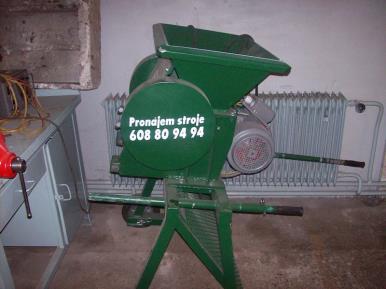 BW06/56 - STAVEBNÍ STROJE
Zdroj: www.oksystemcz.cz
Stroje používané pro recyklaci stavebního odpadu – drtící jednotky
Drtící jednotky dělíme podle přemístitelnosti na:
mobilní
semimobilní (neboli kontejnerové)
Dále dělíme drtící jednotky podle způsobu drcení materiálu:
čelisťové drtiče
kuželové drtiče
odrazové drtiče
válcové drtiče
BW06/56 - STAVEBNÍ STROJE
Stroje používané pro recyklaci stavebního odpadu – drtící jednotky
Čelisťové drtiče:
slouží ke zpracování betonu, železobetonu a cihelné suti. 
kusovitost vstupního materiálu  50 až 100 cm
Mezi provozní vlastnosti těchto drtičů patří:
vysoká provozní spolehlivost
nízké náklady na provoz a údržbu
příznivá spotřeba energie
snadná výměna opotřebených částí
vysoký výkon
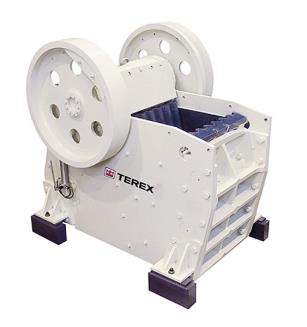 Zdroj: www.stavebni-technika.cz
BW06/56 - STAVEBNÍ STROJE
Čelisťový drtič
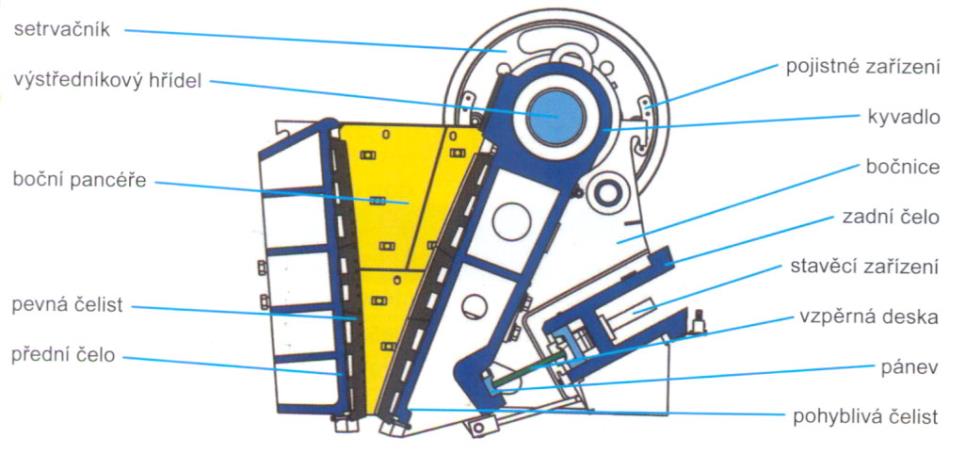 Zdroj: www.geologie.vsb.cz
BW06/56 - STAVEBNÍ STROJE
Stroje používané pro recyklaci stavebního odpadu – drtící jednotky
Kuželové drtiče:
slouží ke zpracování přírodního kameniva (např. vápenec, pískovec, křemen,…)
kusovitost vstupního materiálu 5 až 25 cm
Mezi výhody tohoto typu drtičů patří:
vysoká provozní spolehlivost a mobilita
nízké náklady na provoz a údržbu
vysoký stupeň zdrobnění
snadná údržba a jednoduchá obsluha
optimální geometrie drtícího prostoru
vysoká kvalita konečného produktu
BW06/56 - STAVEBNÍ STROJE
Kuželový drtič
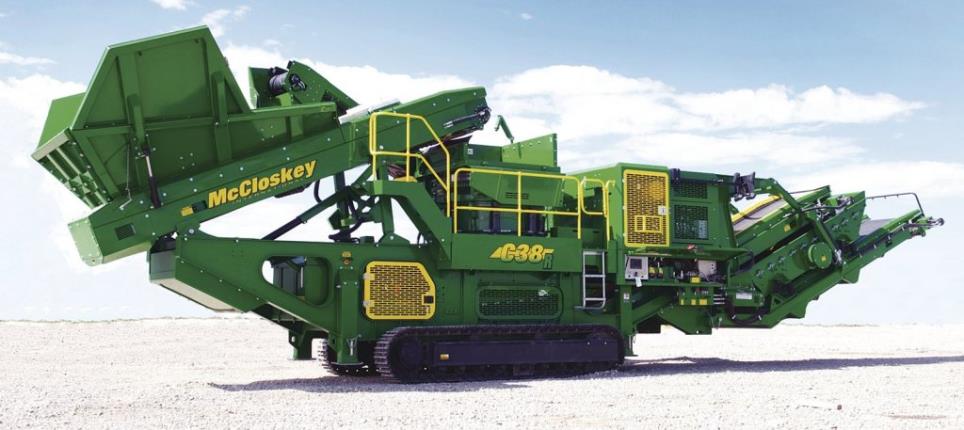 Zdroj: www.stavebni-technika.cz
BW06/56 - STAVEBNÍ STROJE
Stroje používané pro recyklaci stavebního odpadu – drtící jednotky
Odrazové drtiče:
zpracovávají beton, železobeton, cihelnou suť, živičné kry a kamenivo se vstupními rozměry přibližně do 80 cm
Výhodami odrazových drtičů jsou:
vysoký výkon
velký stupeň zdrobnění
vynikající tvarový index
nenáročná údržba a obsluha
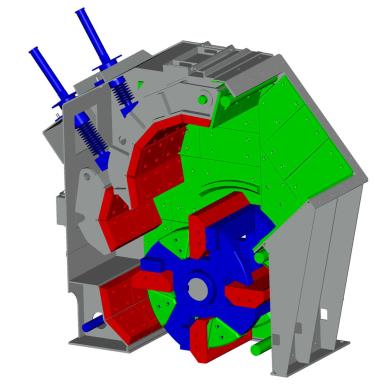 BW06/56 - STAVEBNÍ STROJE
Zdroj: www.minyu.com
Odrazový drtič
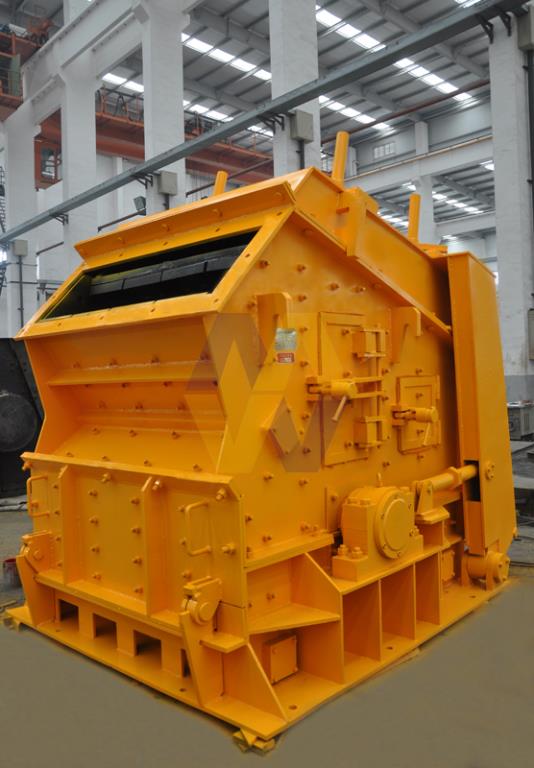 Zdroj: www.minggongmachinery.com
BW06/56 - STAVEBNÍ STROJE
Stroje používané pro recyklaci stavebního odpadu – drtící jednotky
Válcové drtiče:
používají se pro střední a jemné drcení i velmi pevných, ale dobře drtitelných materiálů
materiál se drtí mezi dvěma protisměrně se otáčejícími válci
Výhody těchto drtičů jsou:
vysoký výkon
vysoká provozní spolehlivost
nízké náklady na provoz a údržbu
nenáročná obsluha
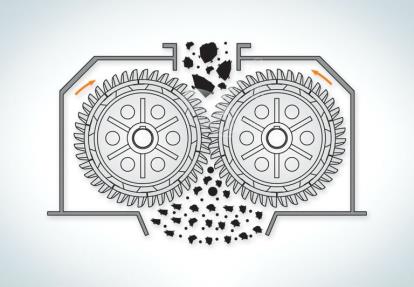 Zdroj: www.alibaba.com
BW06/56 - STAVEBNÍ STROJE
Válcový drtič
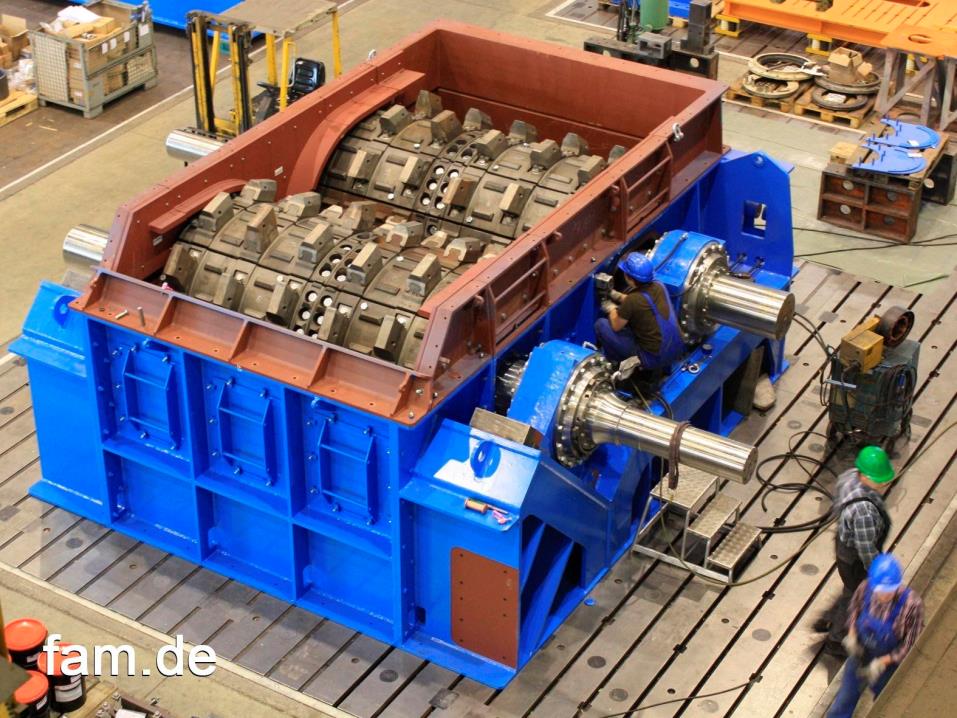 Zdroj: www.directindustry.com
BW06/56 - STAVEBNÍ STROJE
Stroje používané pro recyklaci stavebního odpadu – třídící jednotky
Mobilní třídící jednotky můžeme rozdělit na:
Mobilní
semimobilní (neboli kontejnerové)
Dále potom na:
Vibrační
Rezonanční
Tyto stroje je možné použít pro třídění kameniva, štěrků, písků, cihelné sutě,…
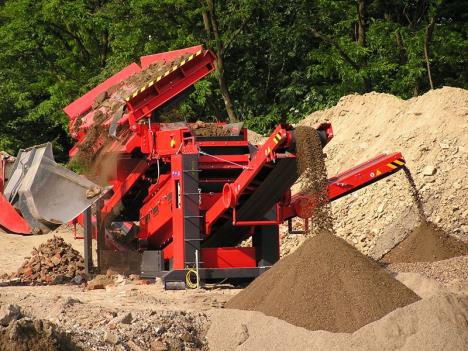 BW06/56 - STAVEBNÍ STROJE
Zdroj: www.resta.cz
Stroje používané pro recyklaci stavebního odpadu – třídící jednotky
Mezi výhody patří:
vysoká provozní spolehlivost
nízké provozní náklady
vysoký výkon
velká sypná výška pásových dopravníků
možnost použití magnetického separátoru a váhy
možnost použití v širokém rozsahu okolních teplot
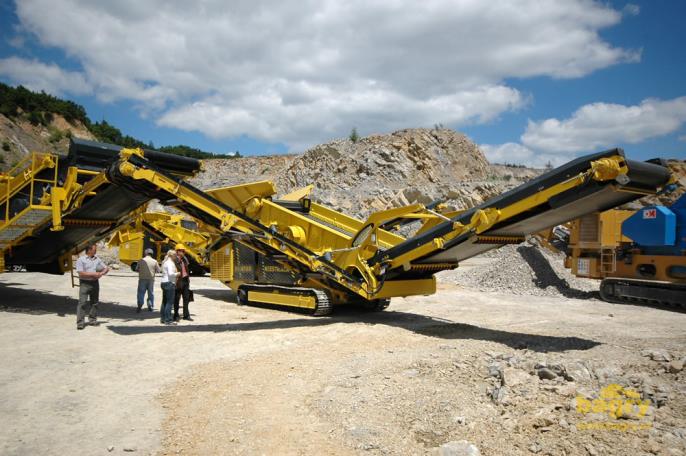 BW06/56 - STAVEBNÍ STROJE
Zdroj: www.bagry.cz
Stroje používané pro recyklaci stavebního odpadu – magnetické separátory
Užívají se k odstraňování kovových částic z recyklované stavební suti, především k odstranění ocelové výztuže.
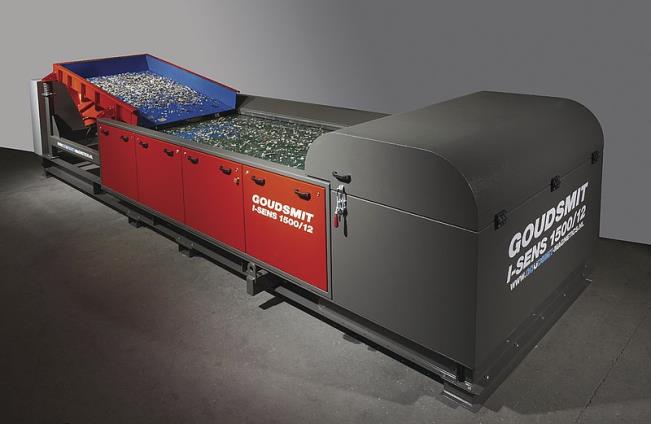 BW06/56 - STAVEBNÍ STROJE
Zdroj: www.stavebni-technika.cz
Stroje používané pro recyklaci stavebního odpadu – recyklační linky
Recyklační linky jsou složeny z drtičů, třídičů, magnetických separátorů a případně z dalších zařízení. 
Podle přemístitelnosti je dělíme na:
mobilní
semimobilní 
stacionární
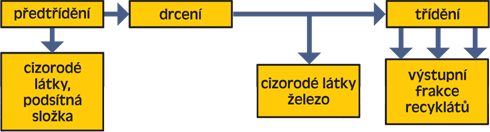 BW06/56 - STAVEBNÍ STROJE
Zdroj: www.ekostrazce.cz
Stroje používané pro recyklaci stavebního odpadu – recyklační linky
Mobilní recyklační linka:
při práci stroje se může pohybovat 
převážně pracují v náročném terénu (pásový podvozek)
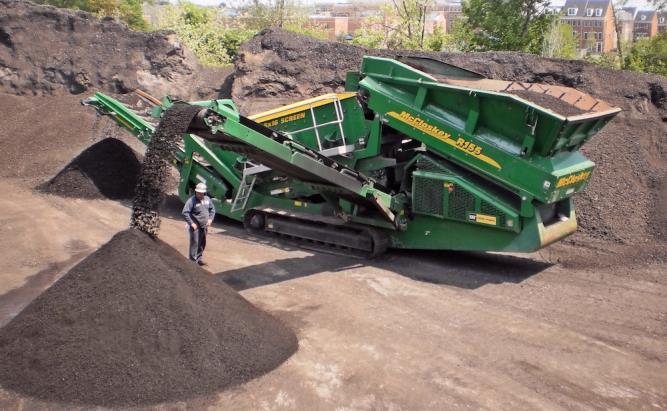 BW06/56 - STAVEBNÍ STROJE
Zdroj: www.constructionequipmentguide.com
Stroje používané pro recyklaci stavebního odpadu – recyklační linky
Semimobilní recyklační linka:
při práci stojí na místě, ale je možné ji snadno a rychle přepravit
rozdělujeme na: 
ližinové
kontejnerové 
na kolovém podvozku
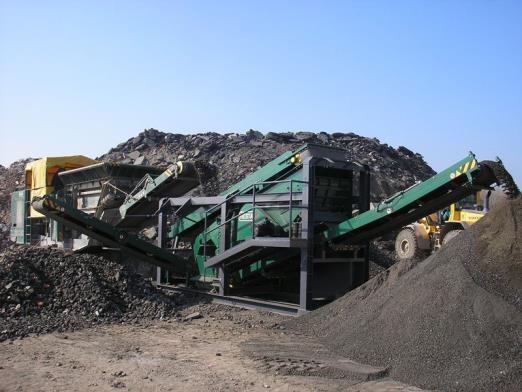 Zdroj: www.resta.cz
BW06/56 - STAVEBNÍ STROJE
Stroje používané pro recyklaci stavebního odpadu – recyklační linky
Stacionární recyklační linka:
vzhledem ke své velikosti a vybavení dovolují přípravu kvalitních recyklátů při vysokém výkonu
je nutné zajistit stálý přísun zpracovávaného materiálu, což snižuje ekonomickou efektivnost provozu
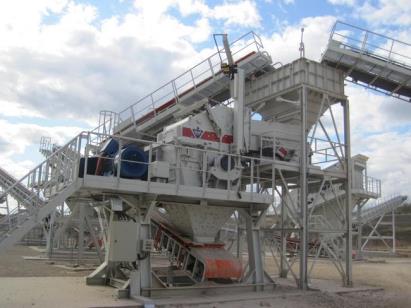 BW06/56 - STAVEBNÍ STROJE
Zdroj: www.dspprerov.cz
Zpětné využití stavebního odpadu v současnosti
Recykláty je možné použít jako náhradu běžně používaných materiálů
Nicméně plnohodnotné využití zatím není zajištěno.
Hlavním důvodem je nedůvěra spotřebitelů a nejednotná kvalita recyklátů.
BW06/56 - STAVEBNÍ STROJE
Recyklace betonů
zásypové a násypové materiály
podkladní vrstvy pod základové konstrukce
podkladní materiál pod silnice či železnice 
jako kamenivo do nových betonových směsí
jako kamenivo do živičných směsí
terénní úpravy
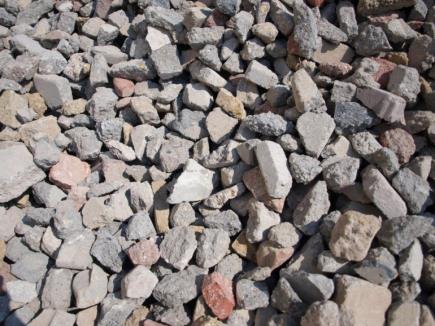 BW06/56 - STAVEBNÍ STROJE
Zdroj: www.tezebnipiskova.cz
Recyklace skla
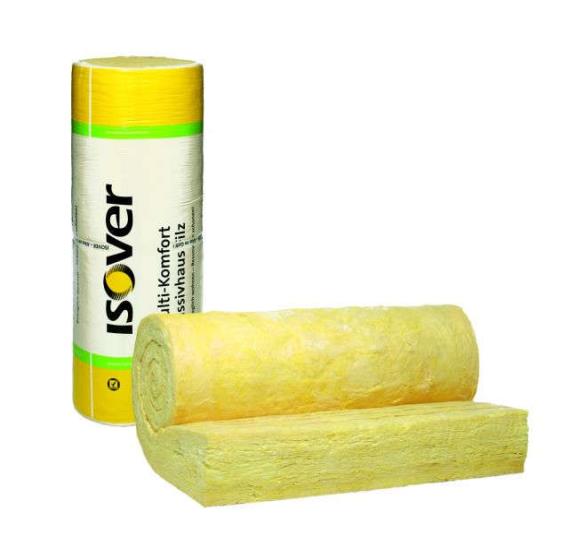 skleněné obaly
tepelné izolace
Zdroj: www.darte.cz
BW06/56 - STAVEBNÍ STROJE
Recyklace keramických prvků
výroba cihlobetonu
plnivo do malt
výroba drenážního betonu
výroba nepálených lisovaných cihel
výroba antuky
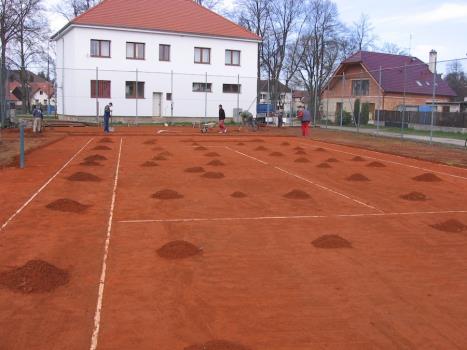 BW06/56 - STAVEBNÍ STROJE
Zdroj: www.stepanovice.eu
Recyklace dřeva a živičných směsí
Recyklace dřeva
palivo – štěpky, brikety
mulčovací směsi
dřevotřískové desky
Recyklace živičných směsí
podkladní vrstva pro málo zatěžované vozovky
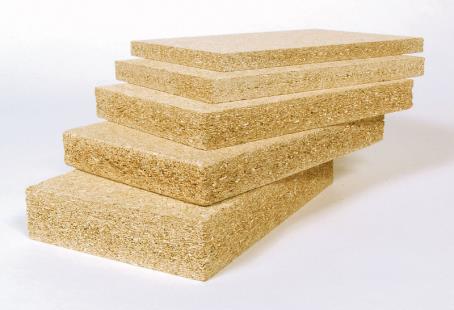 Zdroj: www.kron.cz
BW06/56 - STAVEBNÍ STROJE
Budoucnost recyklace stavebních odpadů
Rozvoj recyklace je v současné době značný, je však nutné pokusit se o zpětné využití všech výstupních složek.
Proč recyklovat?
snížení ekologické zátěže
úspora nákladů na ukládání a dopravu odpadů
úspora nákladů oproti nákupu nových surovin
šetření přírodních zdrojů
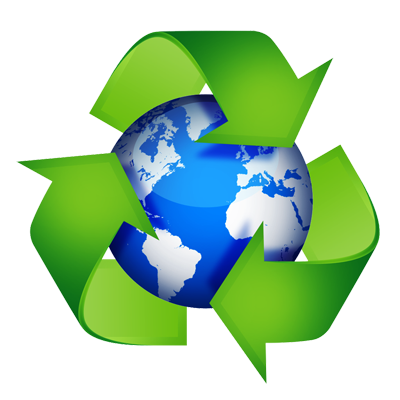 BW06/56 - STAVEBNÍ STROJE
Zdroj: www.perfektni-obchod.cz
Děkuji za pozornost!
BW06/56 - STAVEBNÍ STROJE